Thứ ba ngày 25 tháng 2 năm 2025
Toán
Xăng-ti-mét khối
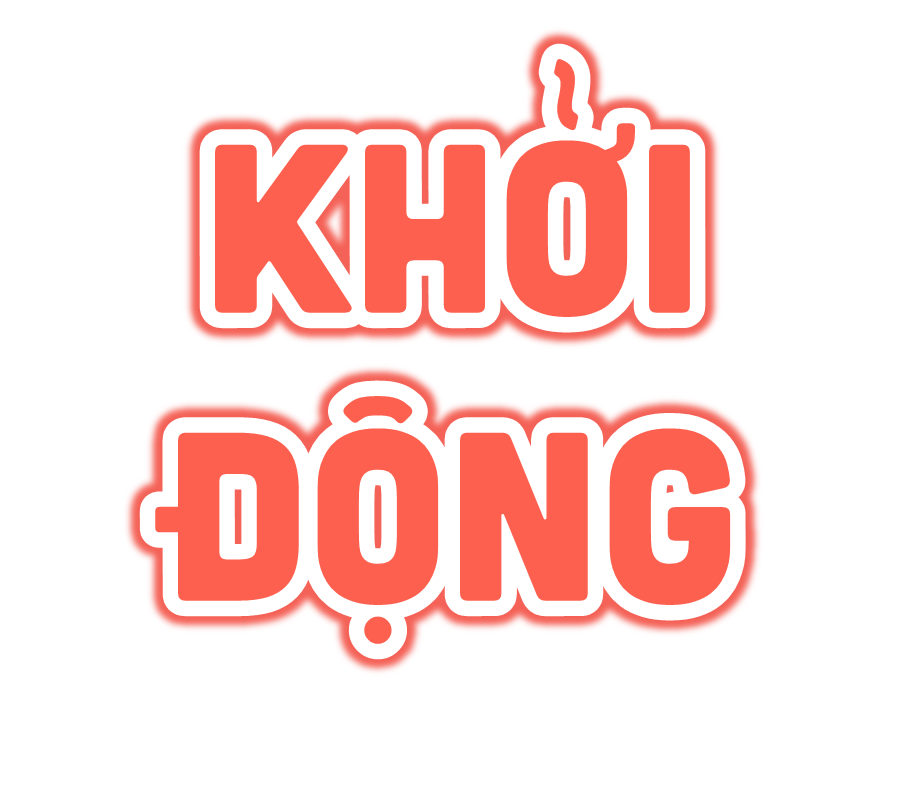 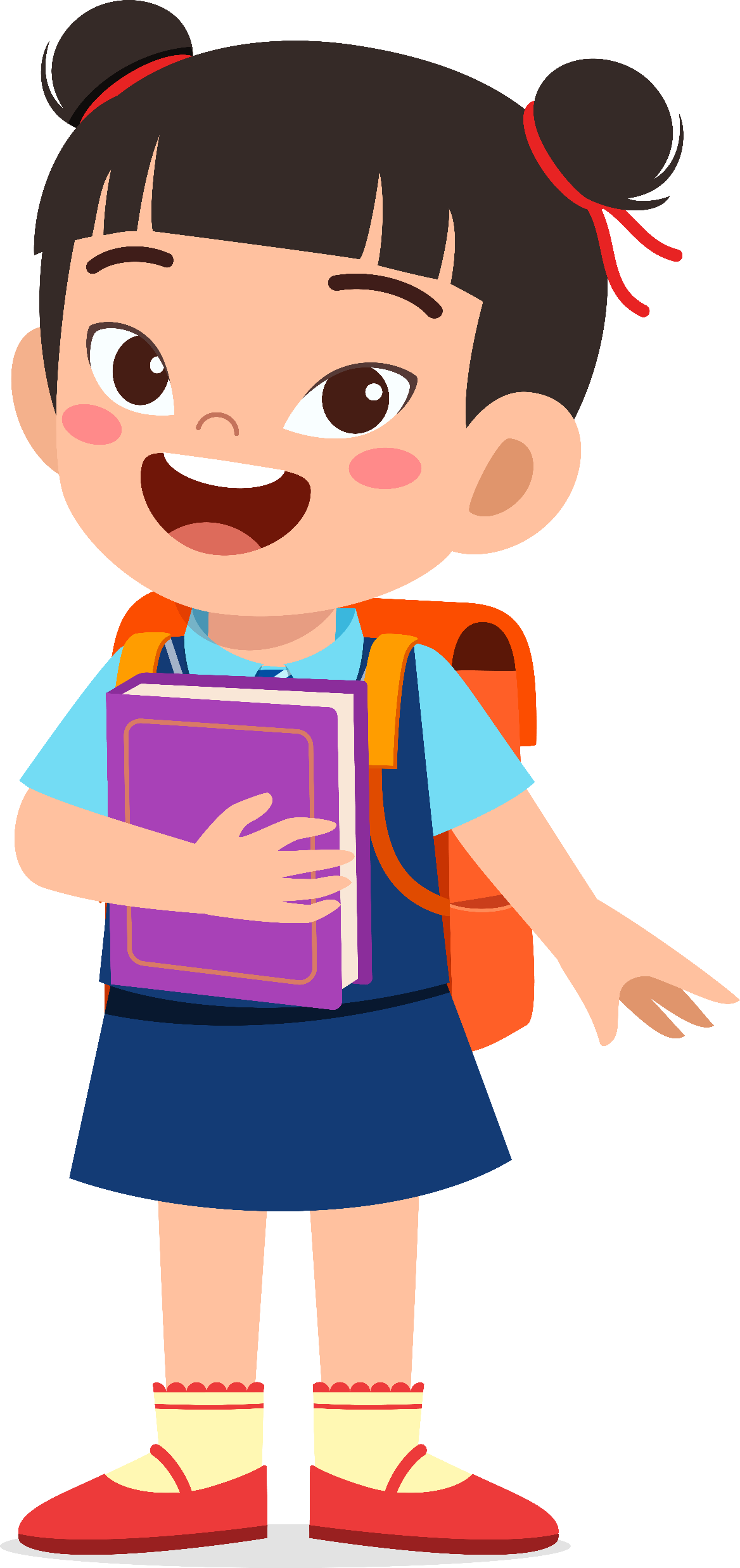 Đố các bạn biết để đo chu vi của mảnh đất, độ dài của con đường người ta có thể dùng những đơn vị nào?
Đố các bạn biết để đo diện tích của một khu đất, một ngôi nhà người ta có thể dùng những đơn vị nào?
Vậy để đo thể tích, người ta dùng đơn vị đo nào? Để biết được nước trong bể cá nào nhiều hơn?
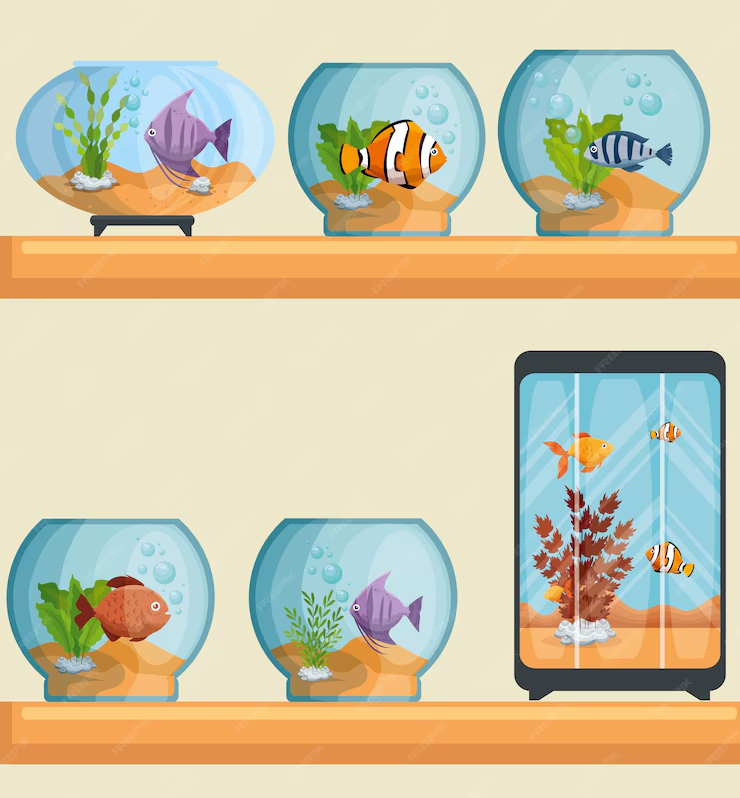 Đơn vị để đo độ dài, chu vi đó là: m, cm, dm, km,…
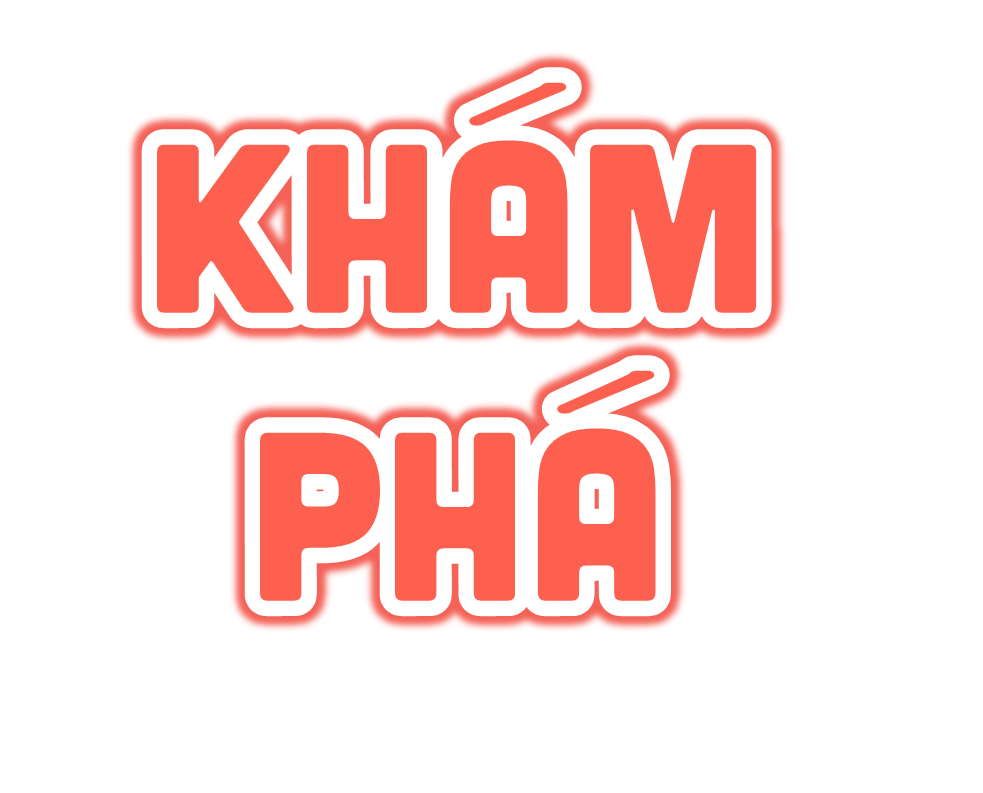 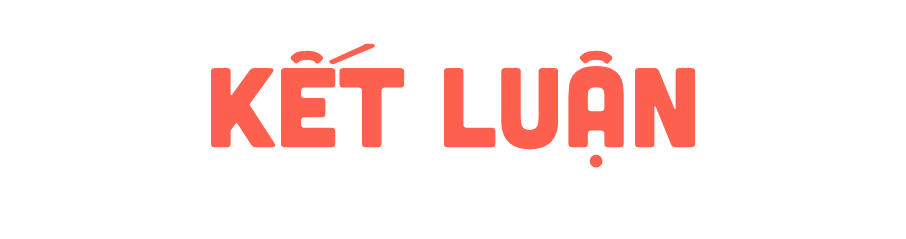 Xăng – ti – mét khối là một đơn vị đo thể tích.
1 cm
Xăng – ti – mét khối viết tắt là
1 cm
1 cm
1 cm
1 cm
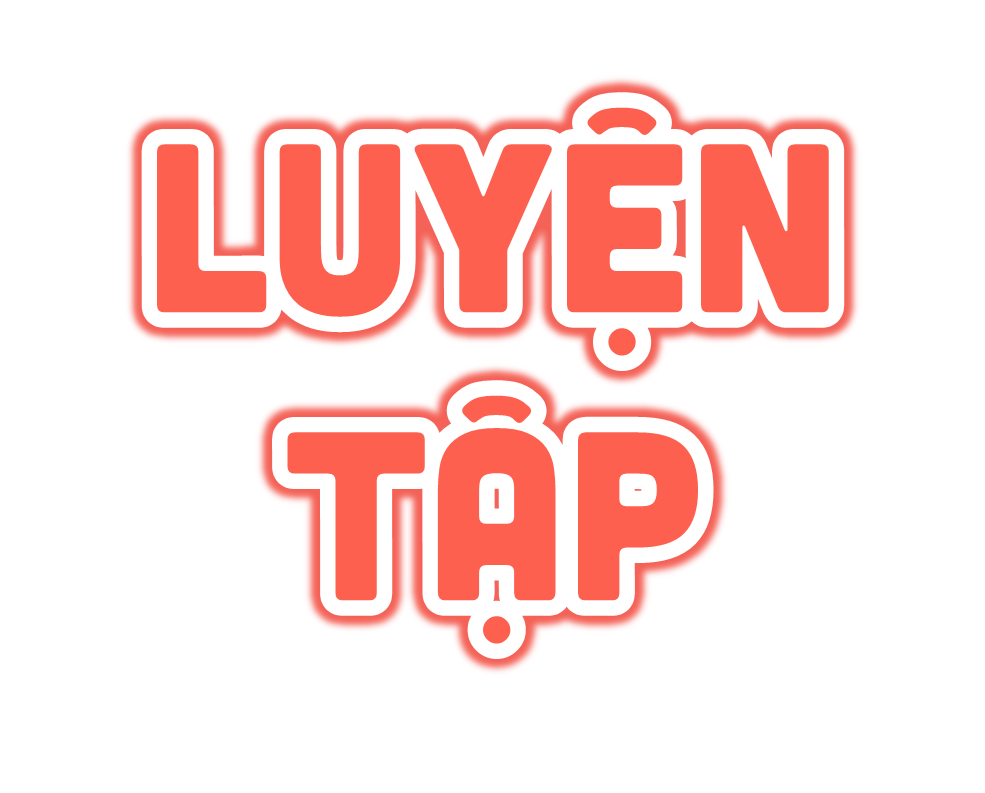 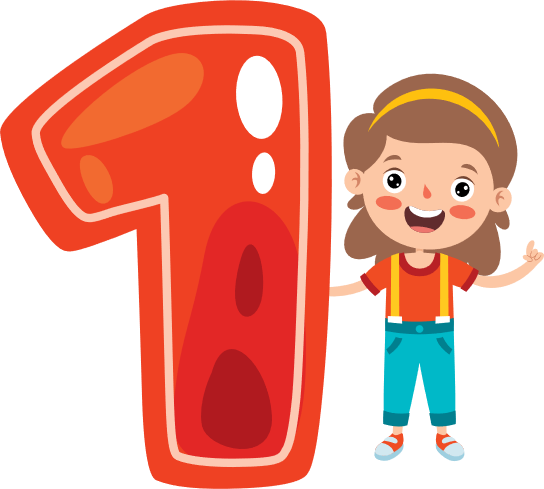 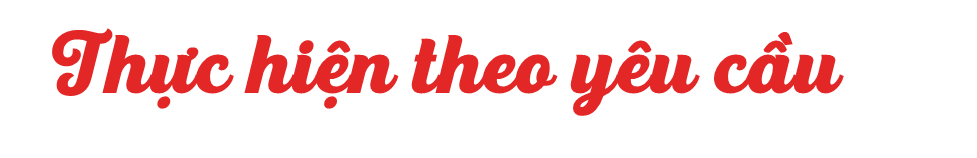 .?.
.?.
.?.
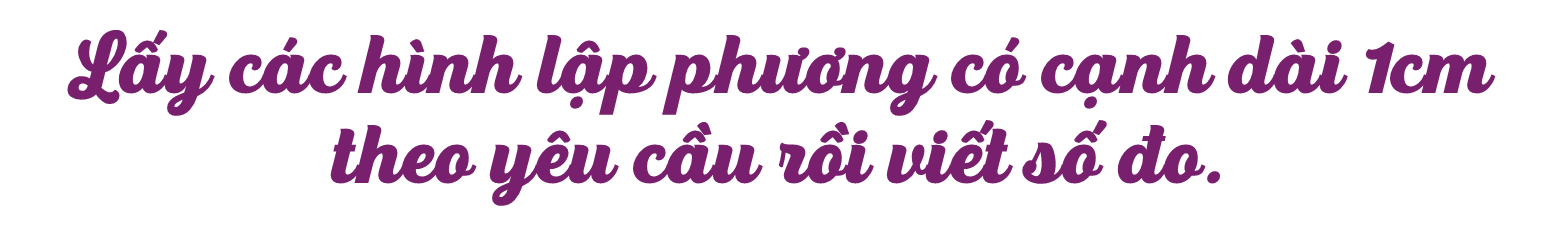 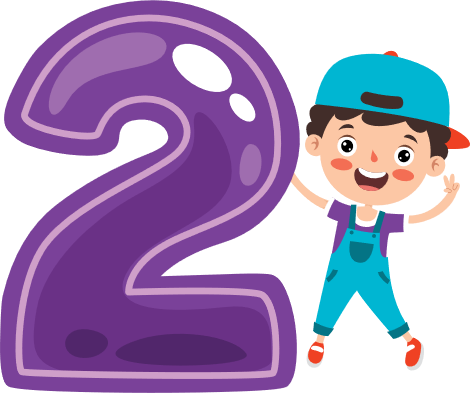 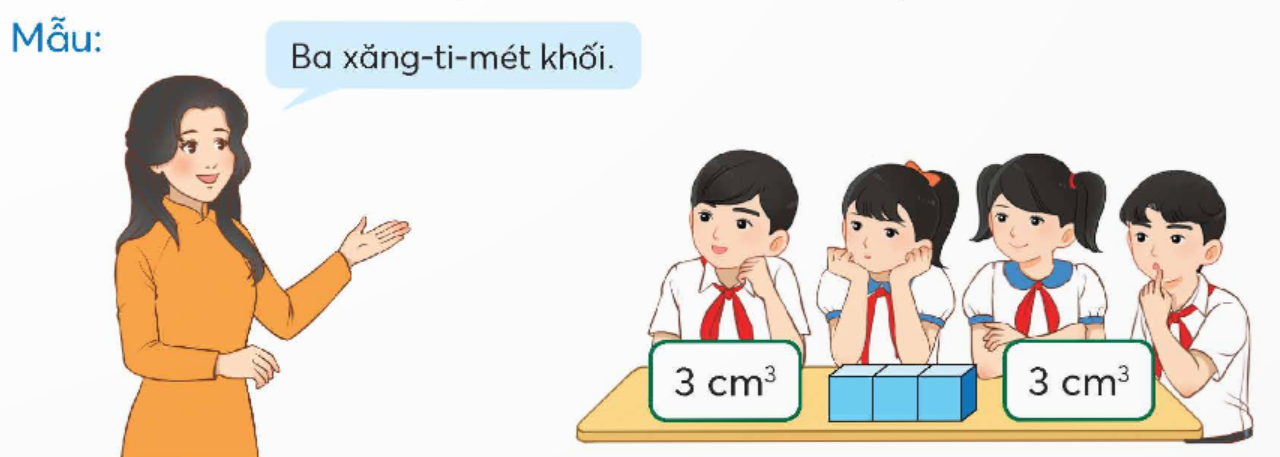 a) Bảy xăng – ti – mét khối
b) Mười xăng – ti – mét khối
Cùng lấy các hình lập phương nhỏ có cạnh dài 1 cm rồi thực hiện theo yêu cầu bài tập 2
a) Bảy xăng – ti – mét khối
b) Mười xăng – ti – mét khối
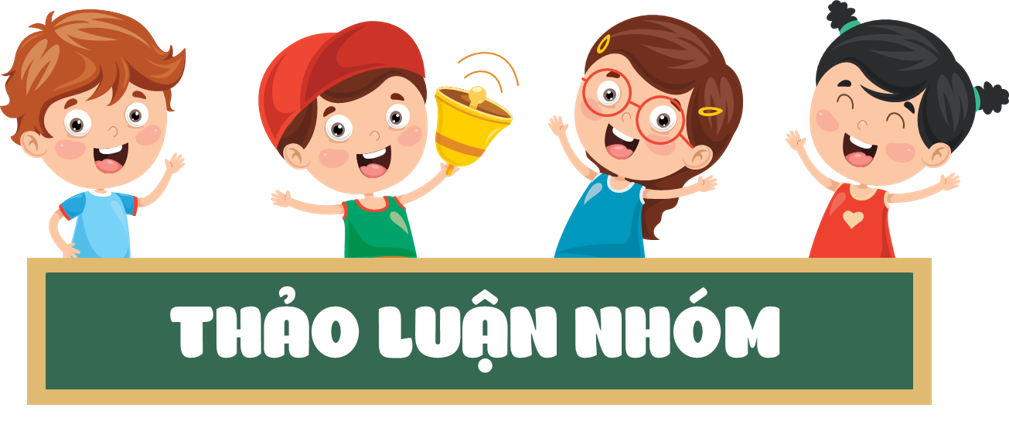 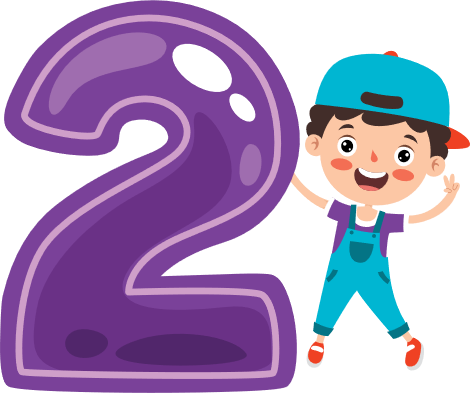 Lấy các hình lập phương có cạnh dài 1cm theo yêu cầu rồi viết số đo.
a) Bảy xăng – ti – mét khối
b) Mười xăng – ti – mét khối
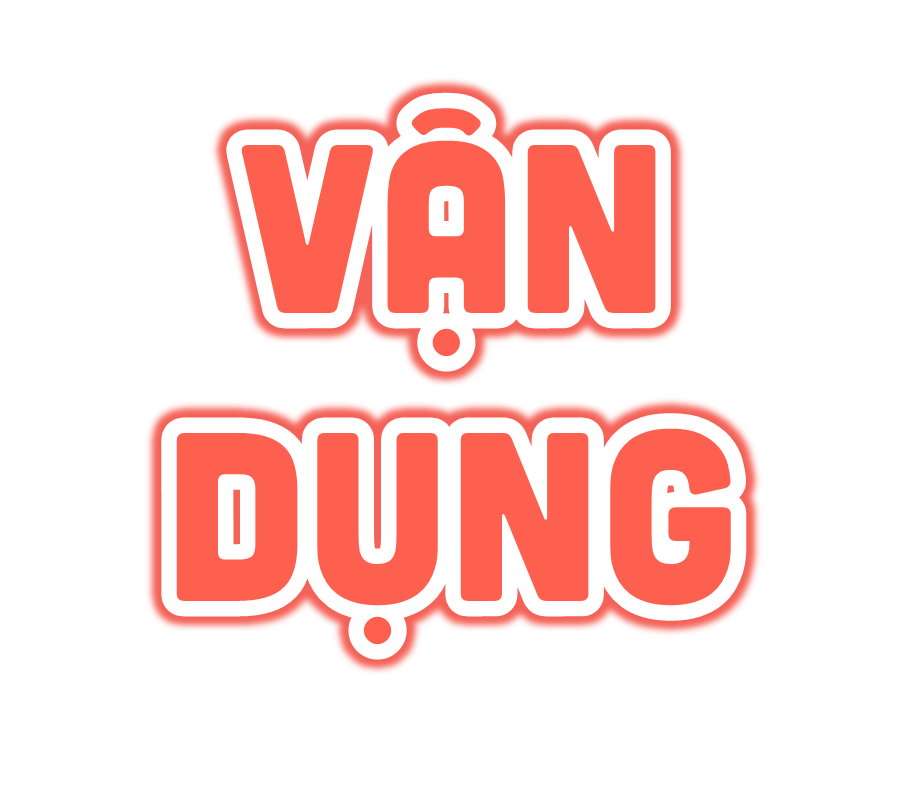 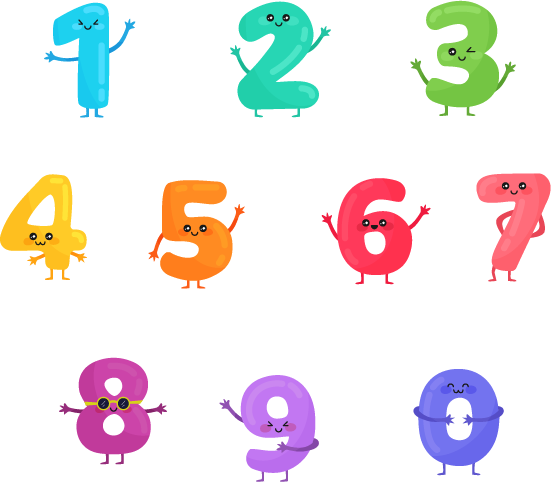 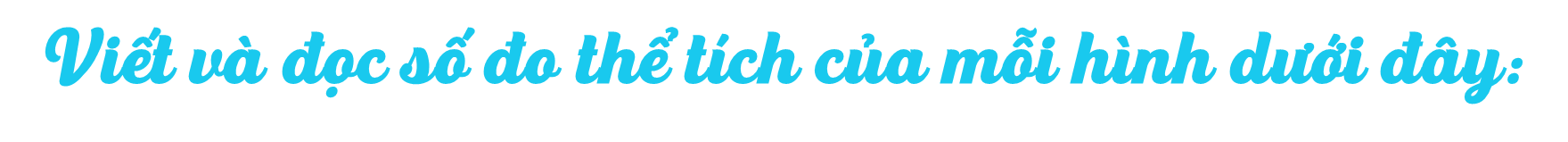 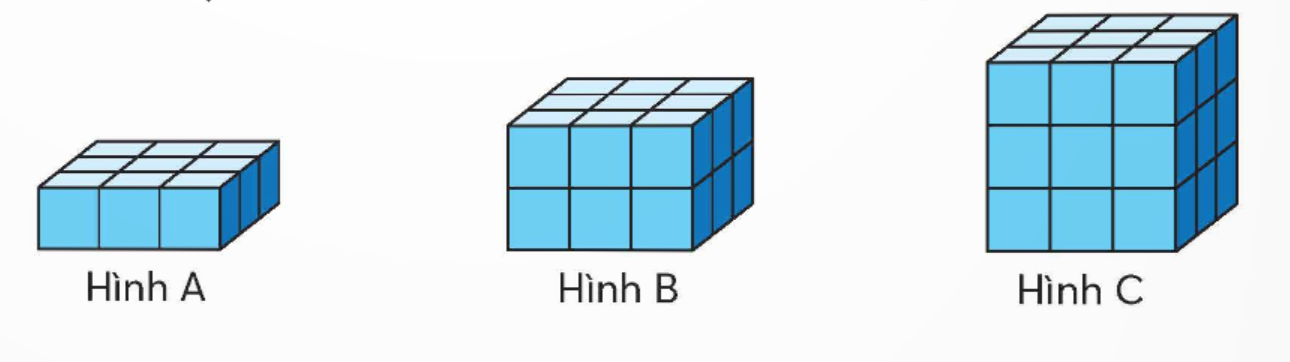 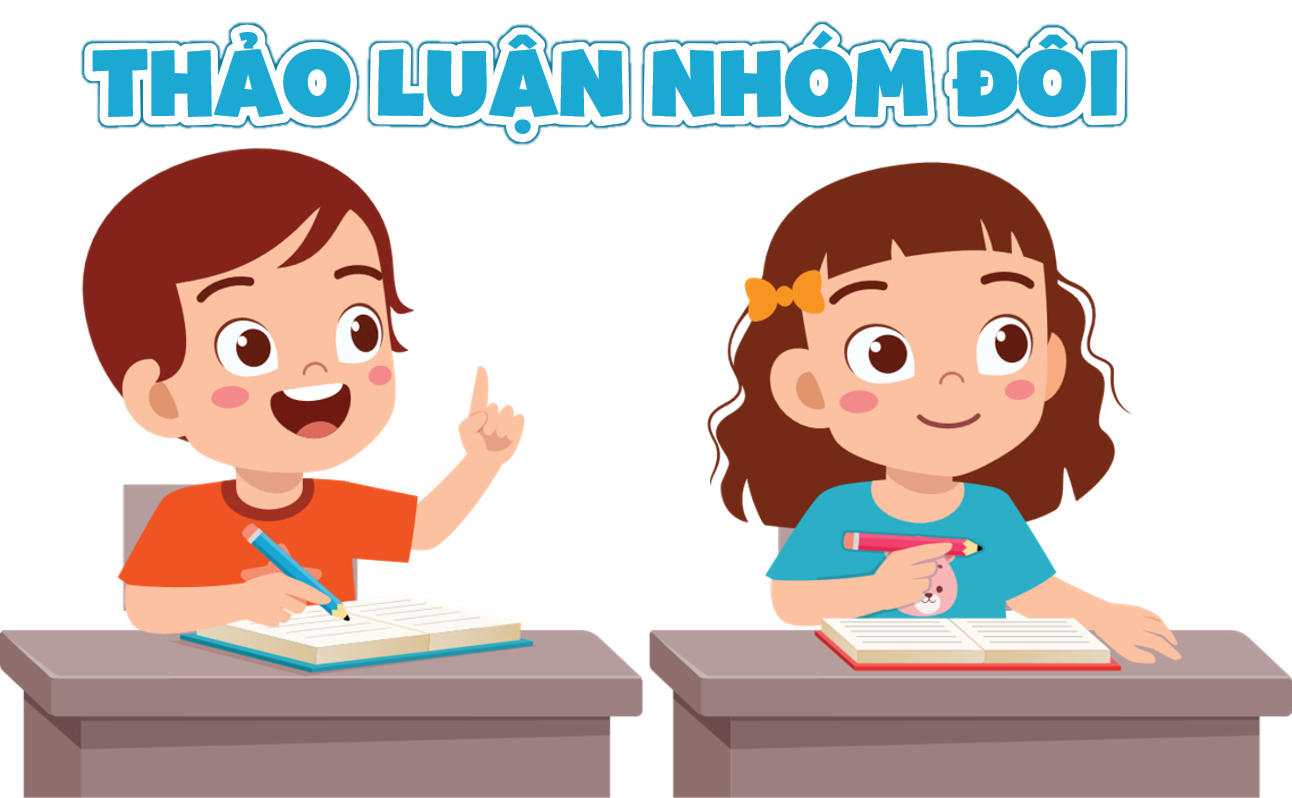 Thảo luận nhóm đôi thực hiện yêu cầu bài 1.
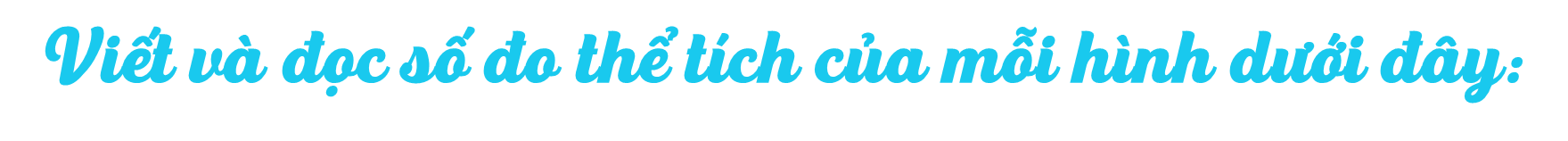 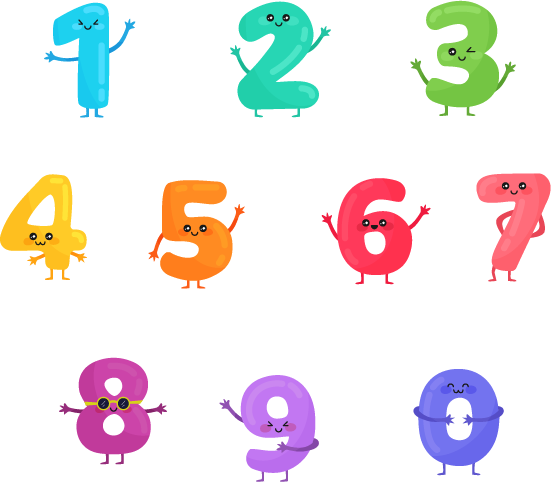 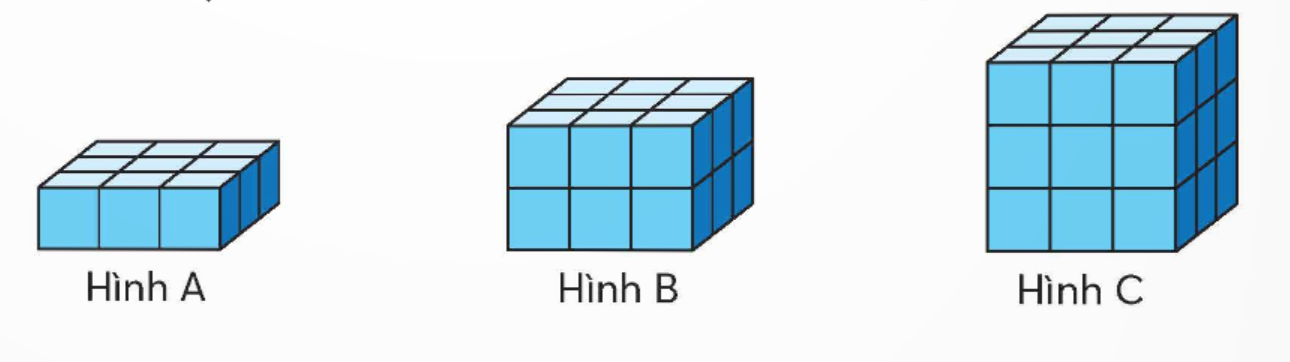 Chín xăng – ti – mét khối
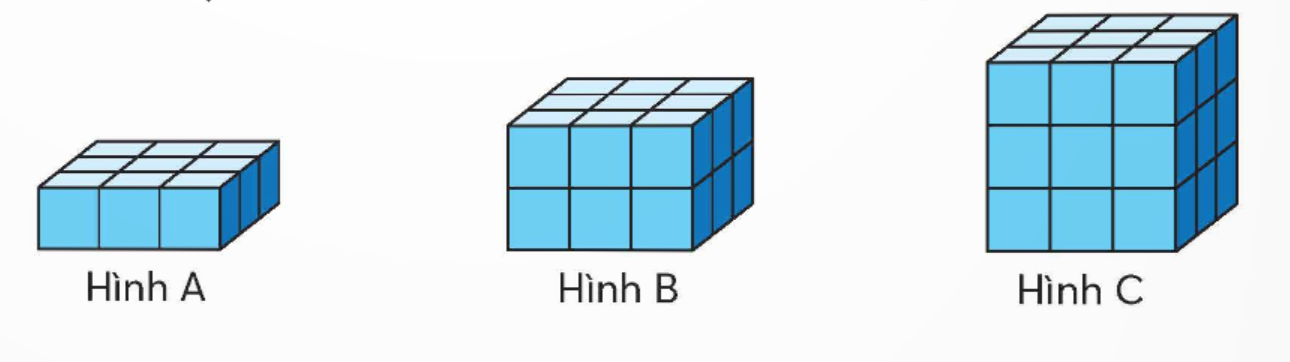 Mười tám xăng – ti – mét khối
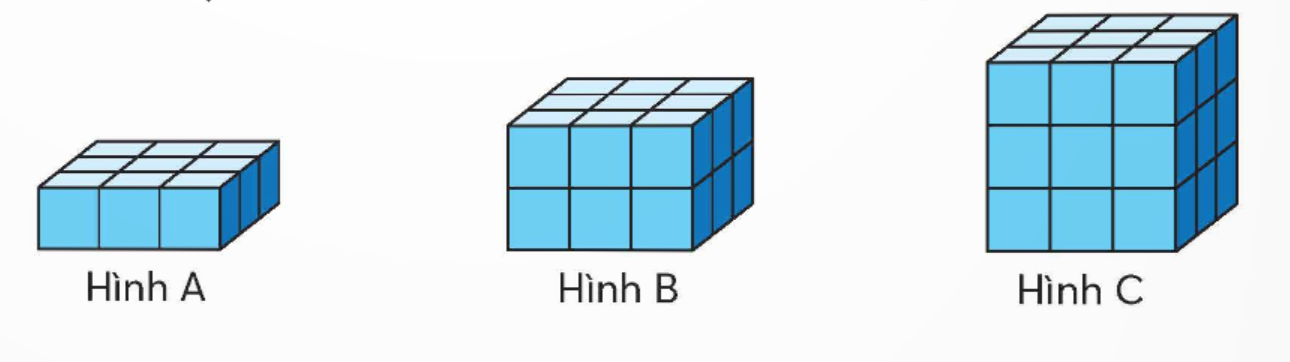 Hai mươi bảy
xăng – ti – mét khối
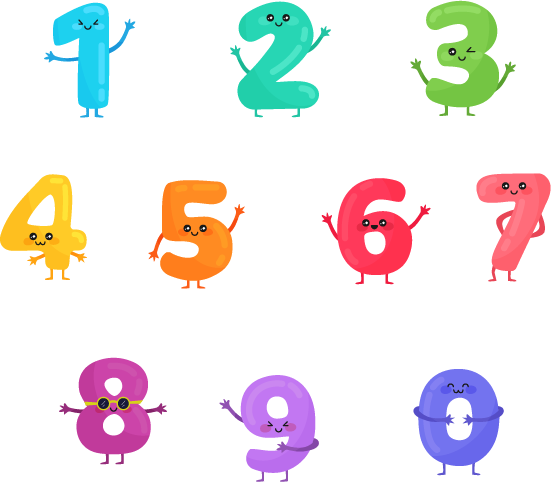 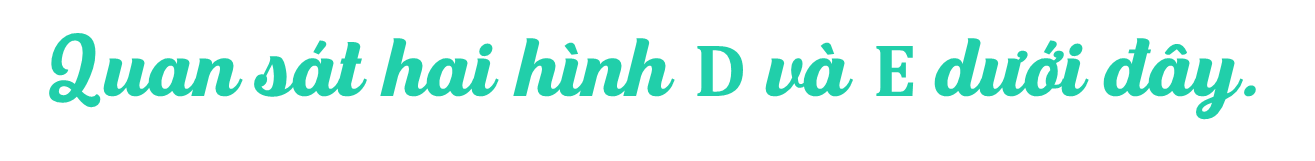 a) Mỗi hình có thể tích là bao nhiêu xăng – ti – mét khối?
b) Nếu ghép hai hình D và E dưới đây thì được hình nào ở Bài 1
Hình D
Hình E
Thảo luận nhóm để thực hiện yêu cầu bài tập 2
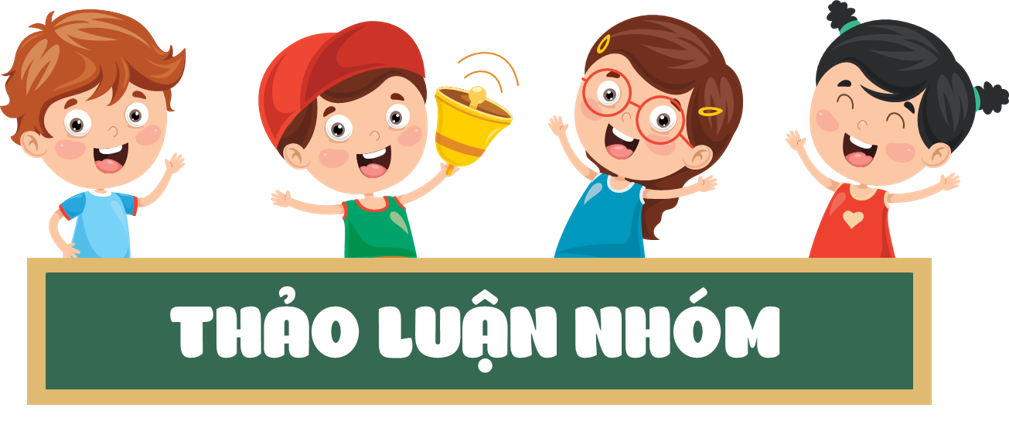 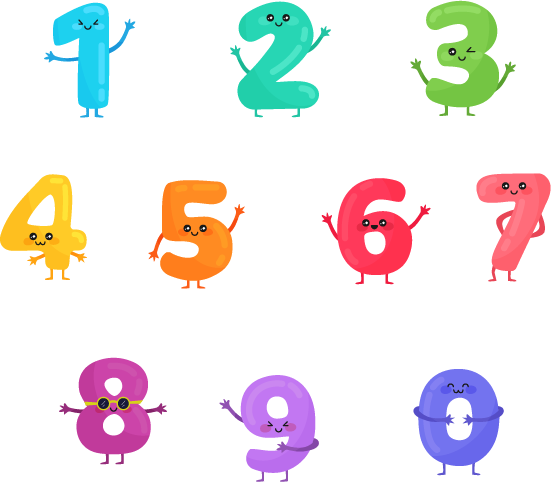 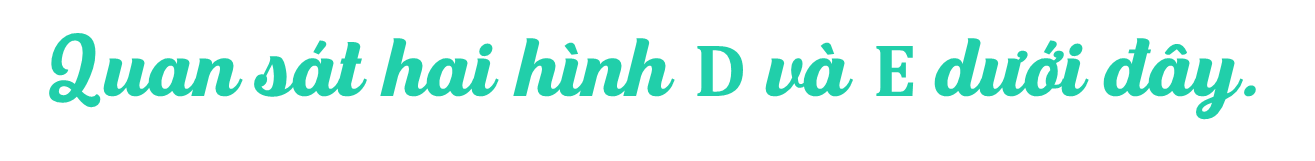 a) Mỗi hình có thể tích là bao nhiêu xăng – ti – mét khối?
Hình D
Hình E
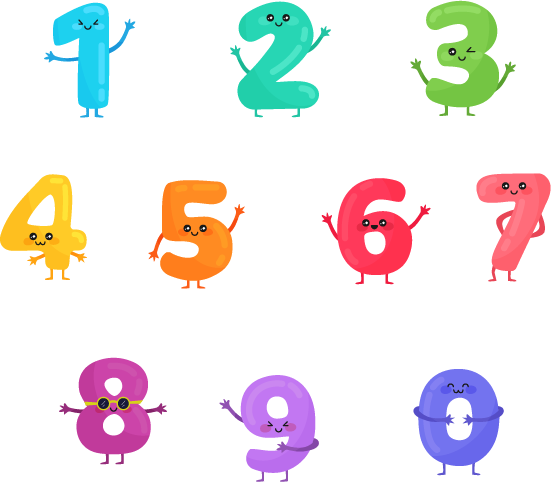 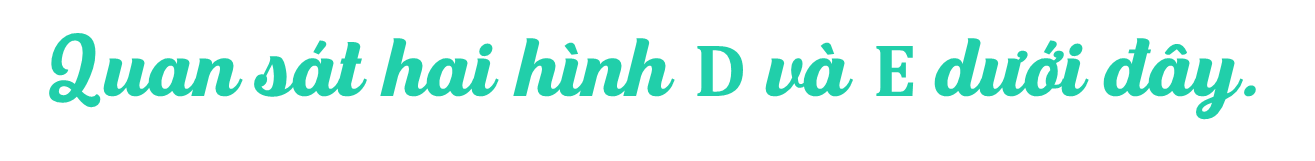 b) Nếu ghép hai hình D và E dưới đây thì được hình nào ở Bài 1
Hình D
Hình E
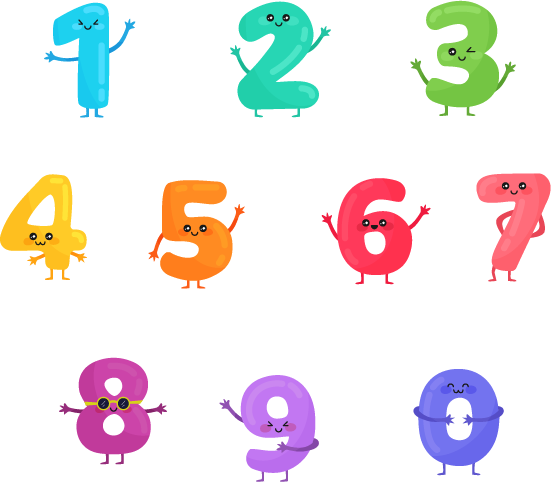 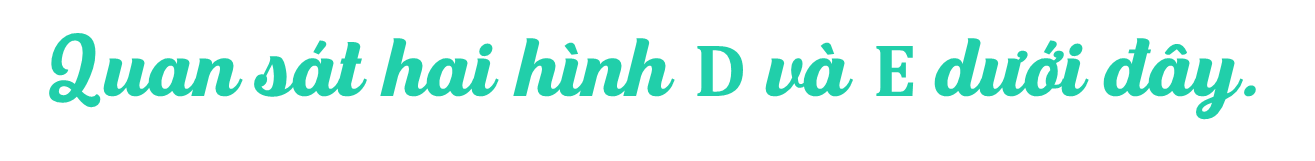 - Ghép sao cho phần lồi của hình E khớp với
phần lõm của hình D.
- Khi đó ta có một hình gồm hai lớp, mỗi lớp có 9 hình lập phương nhỏ. Đó là hình B.
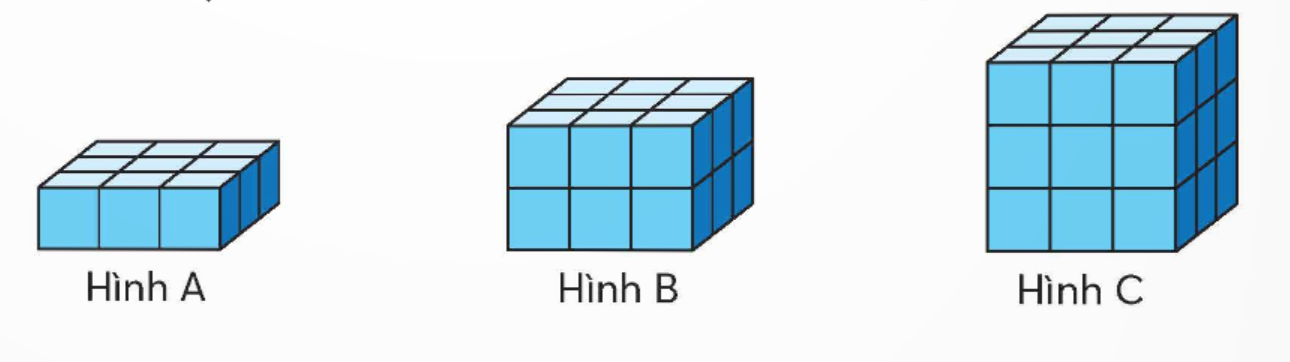 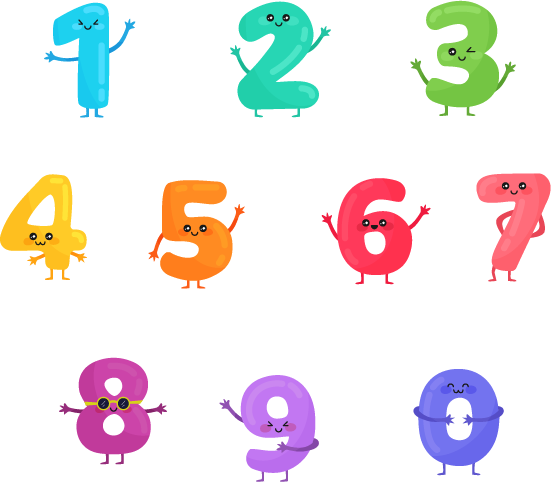 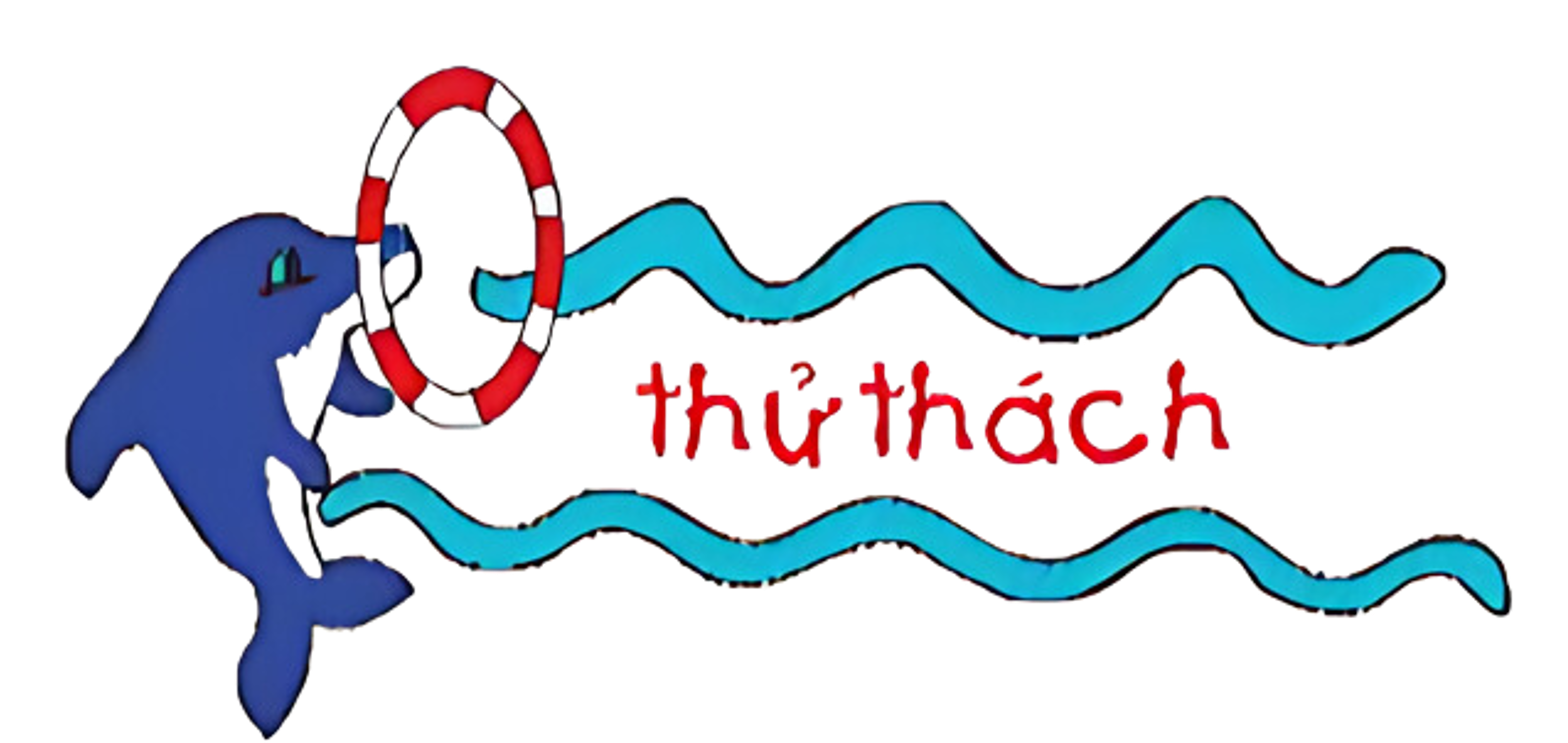 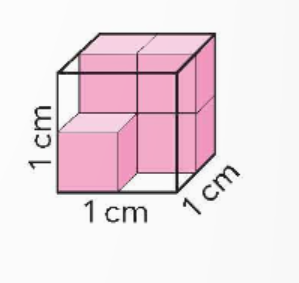 Viêt số đo thể tích của một hình lập phương nhỏ màu hồng dưới dạng phân số và số thập phân.
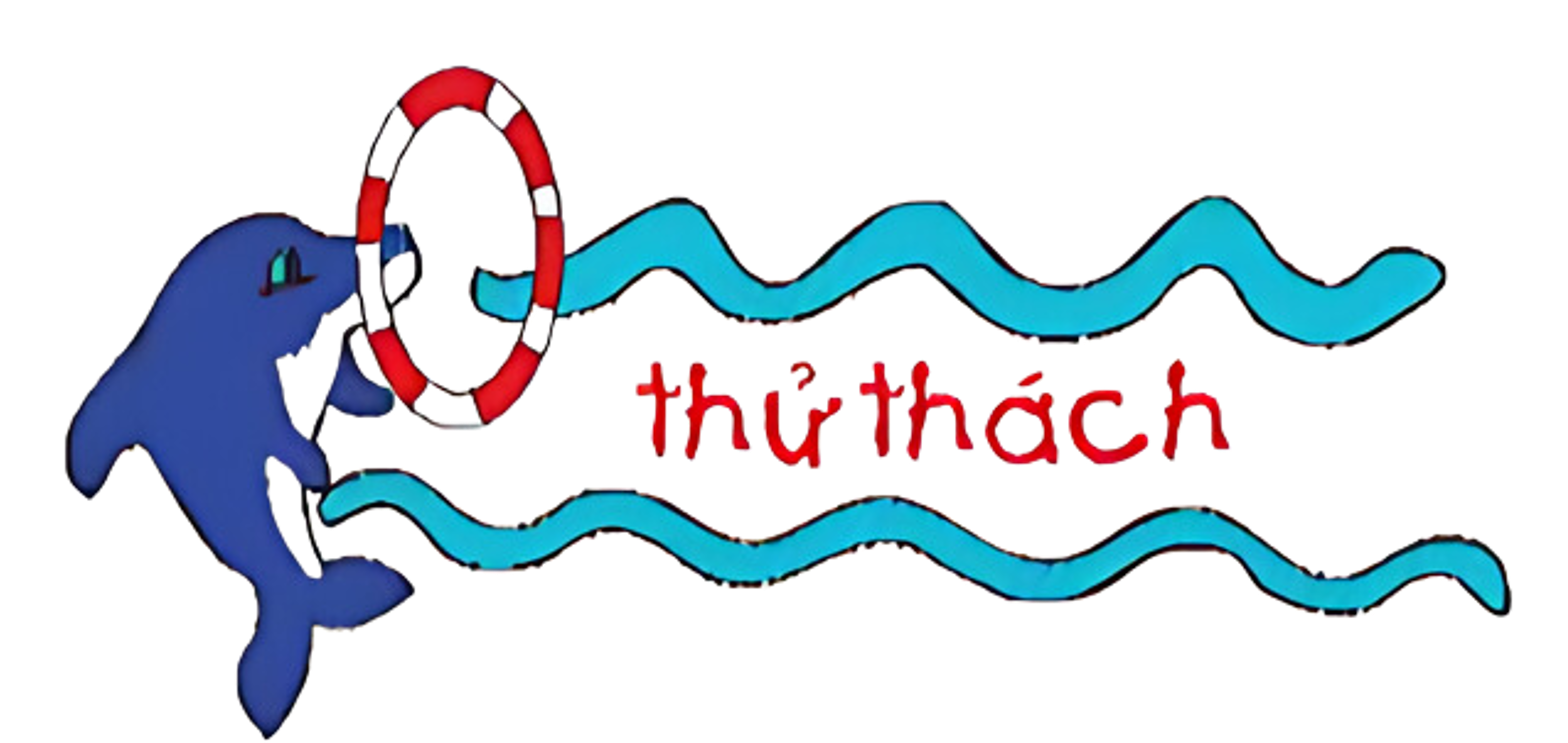 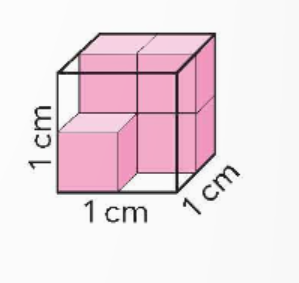 Trong hình vẽ có 5 hình lập phương màu hồng. Nếu thêm vào 3 hình lập phương màu hồng để được tất cả 8 hình lập phương thì sẽ lấp đầy hình lập phương cạnh 1 cm, tức là được 1 cm3. Như vậy, thể tích của 1 hình lập phương nhỏ màu hồng là
=
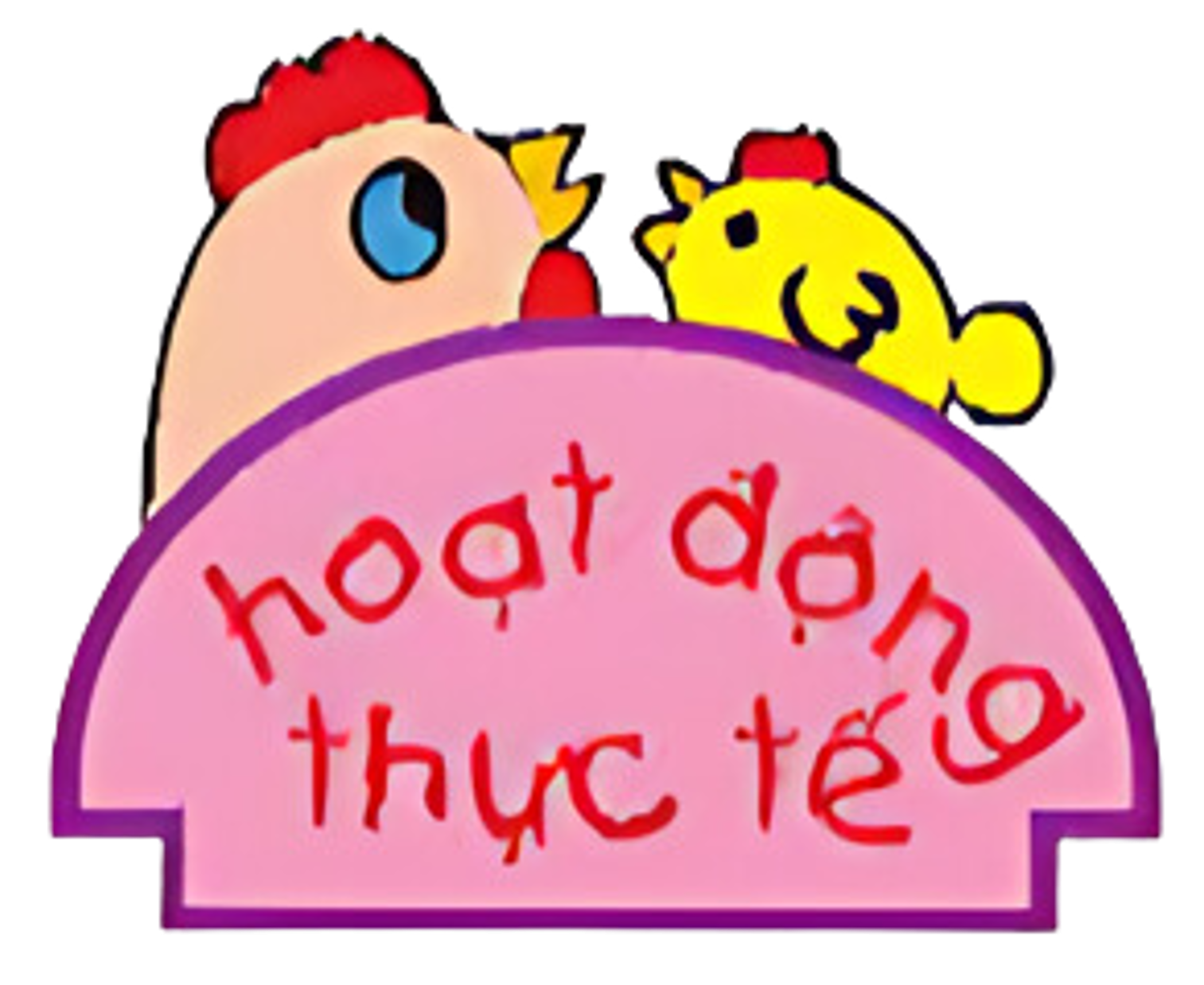 Em đoán xem, thể tích của hộp phấn mà các bạn đang thảo luận là bao nhiêu xăng – ti – mét khối?
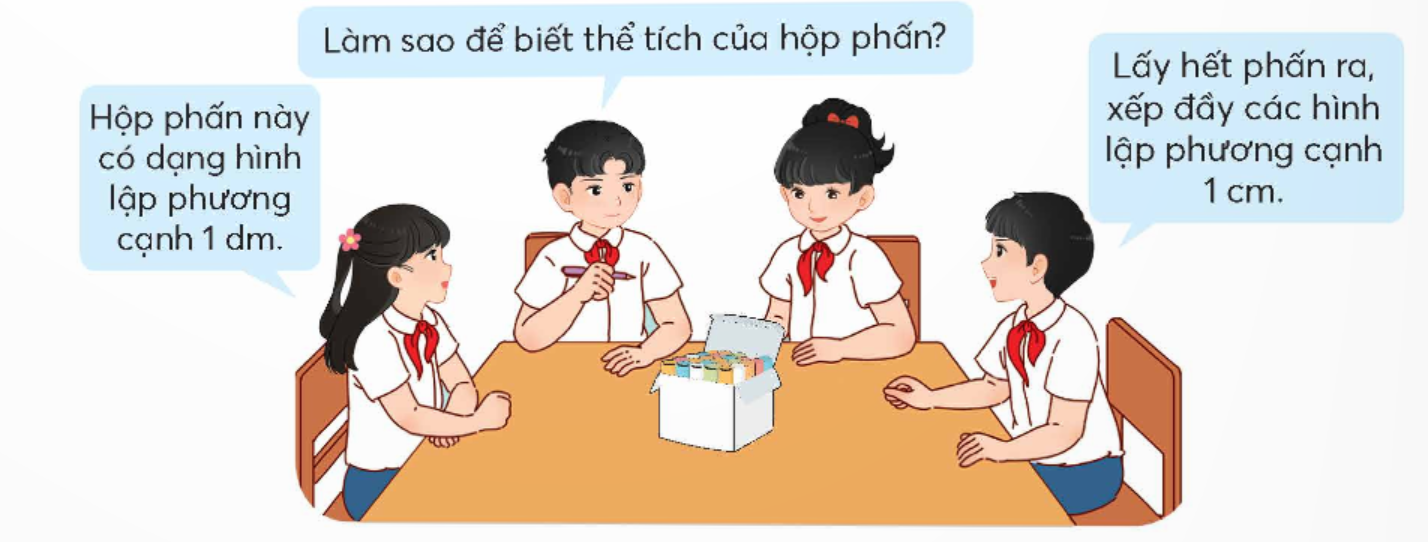 Thảo luận nhóm để tìm ra thể tích của hộp phấn
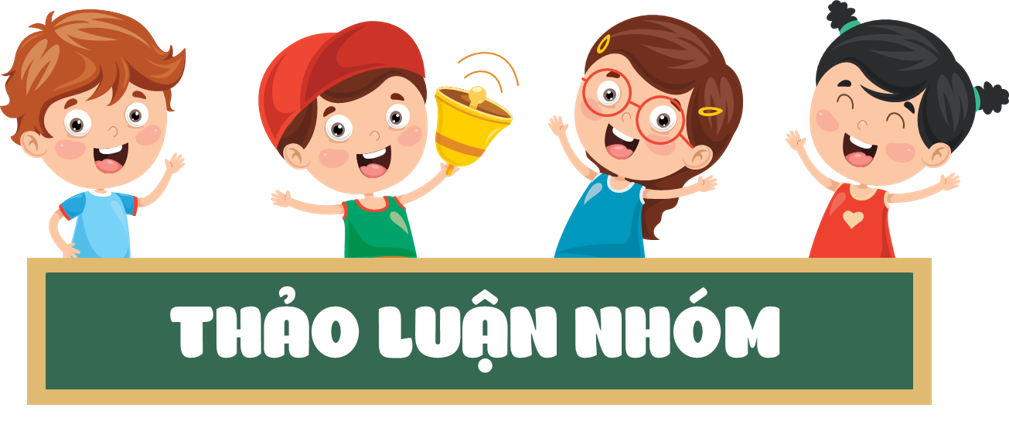 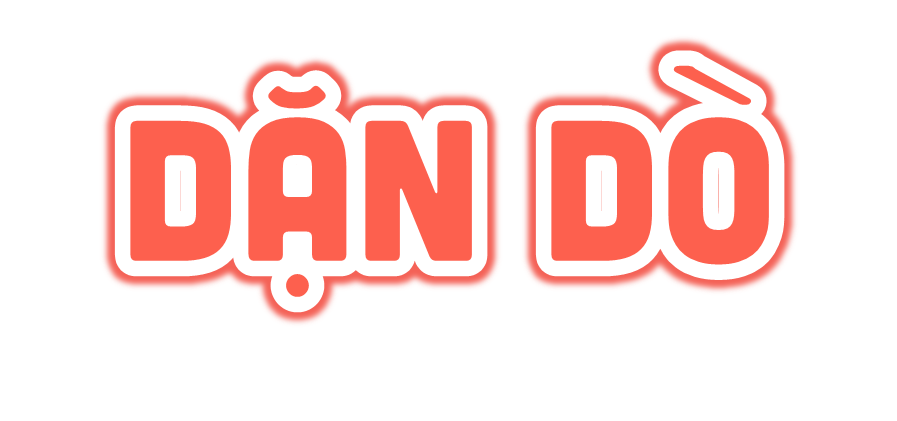 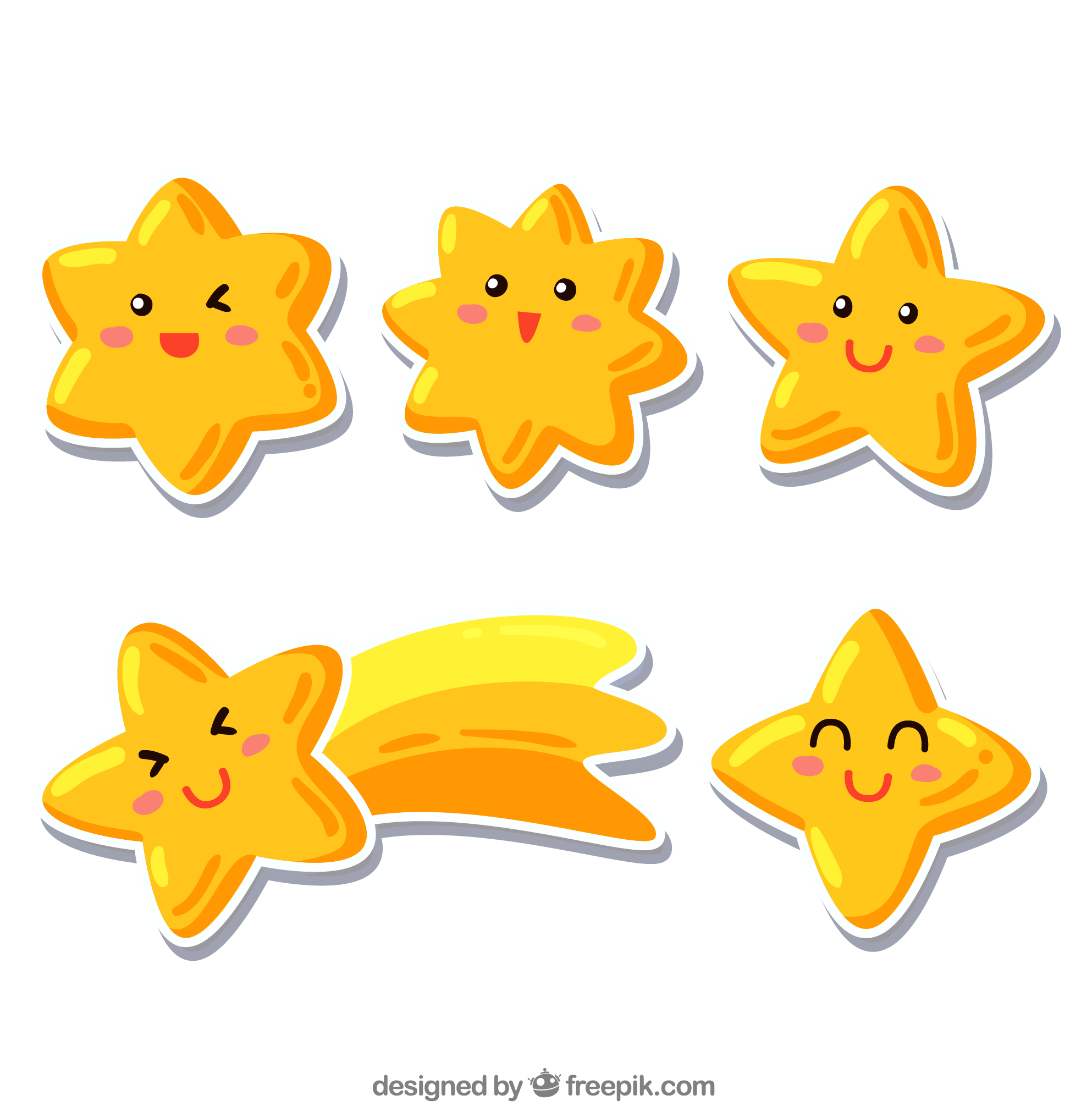 Chia sẻ bài học với người thân.
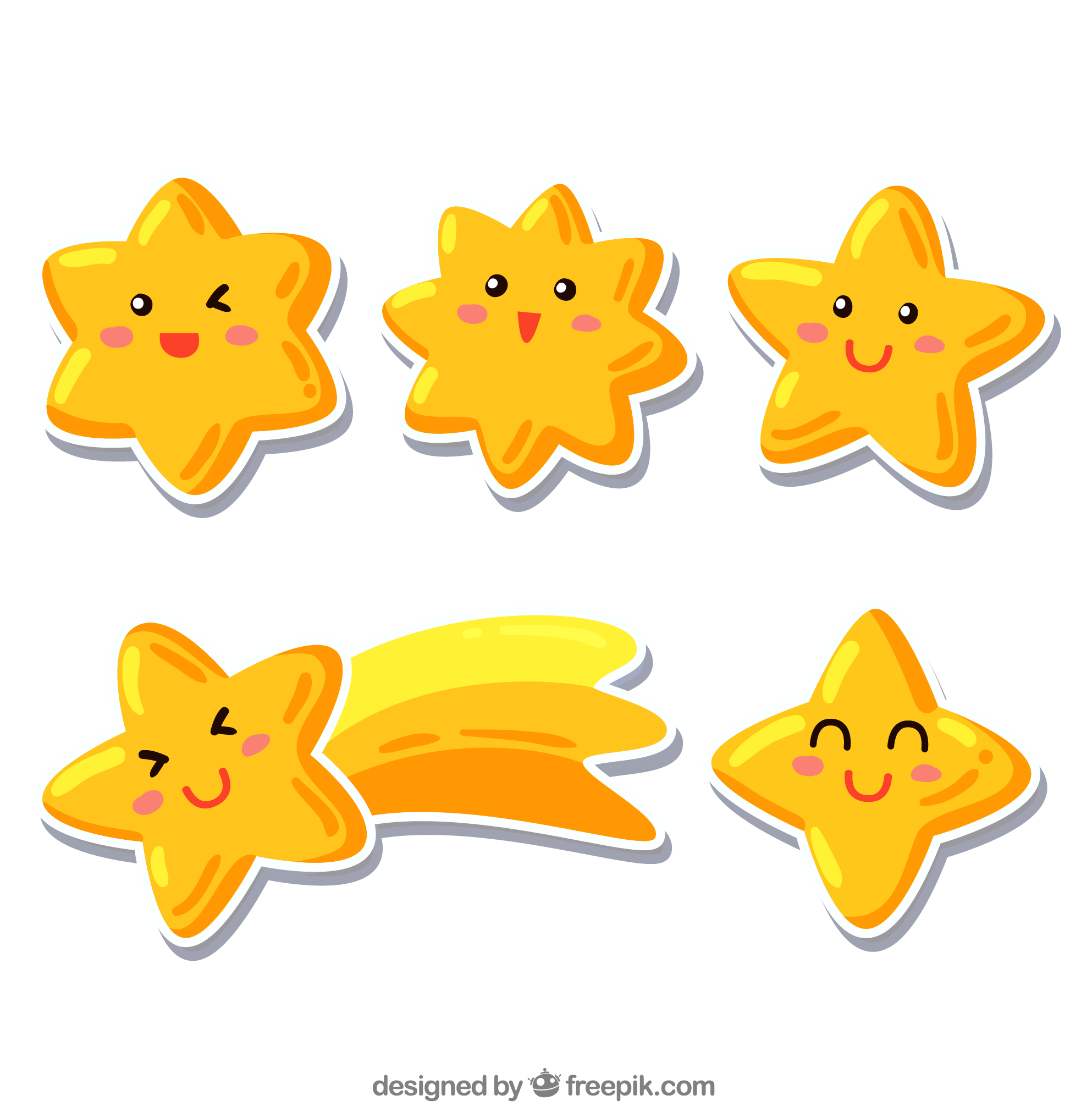 Chuẩn bị bài học mới.
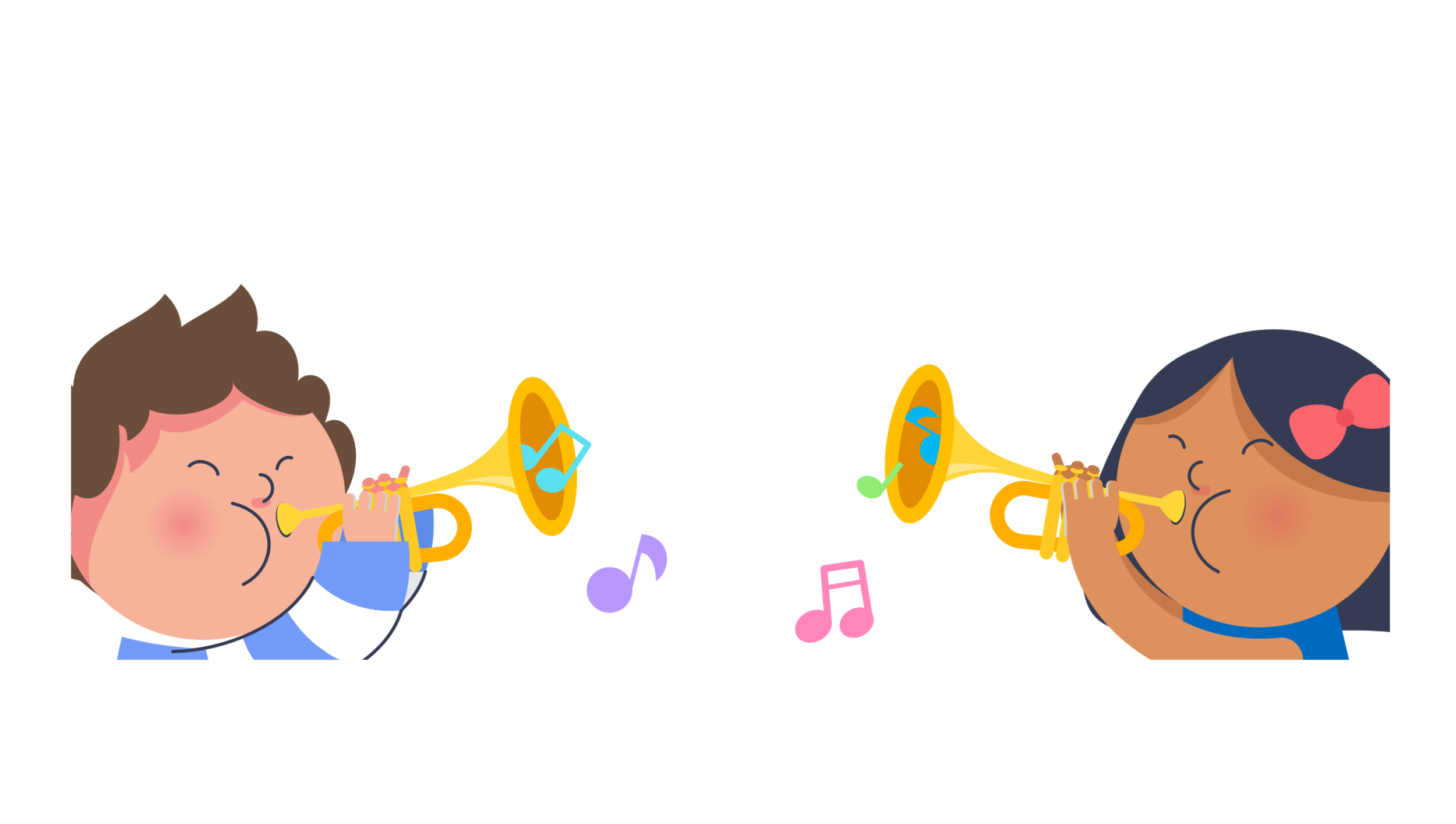 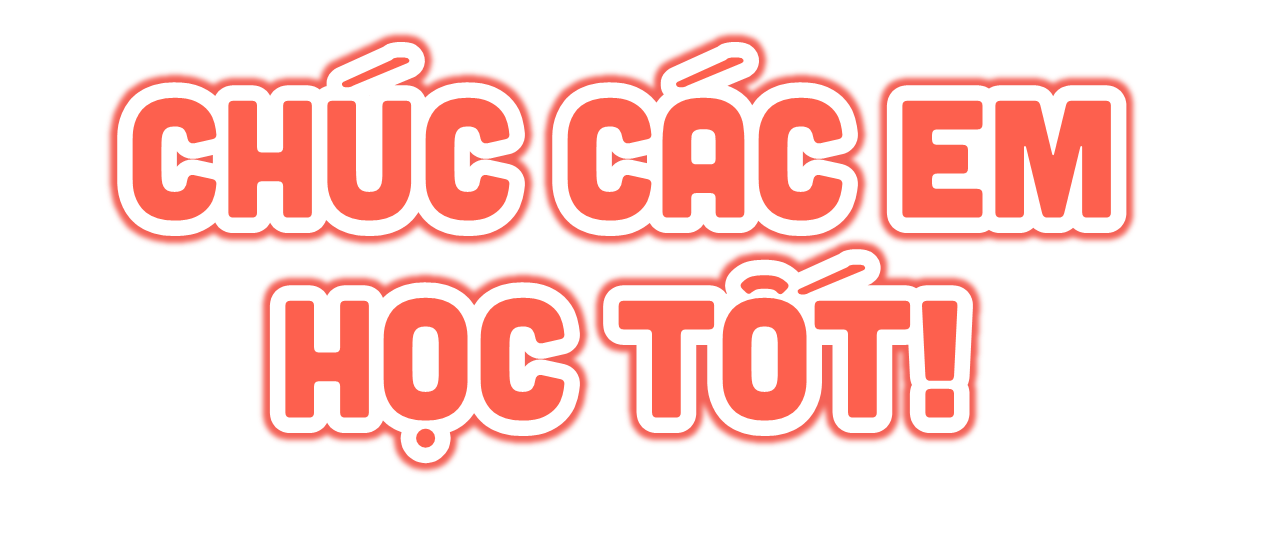